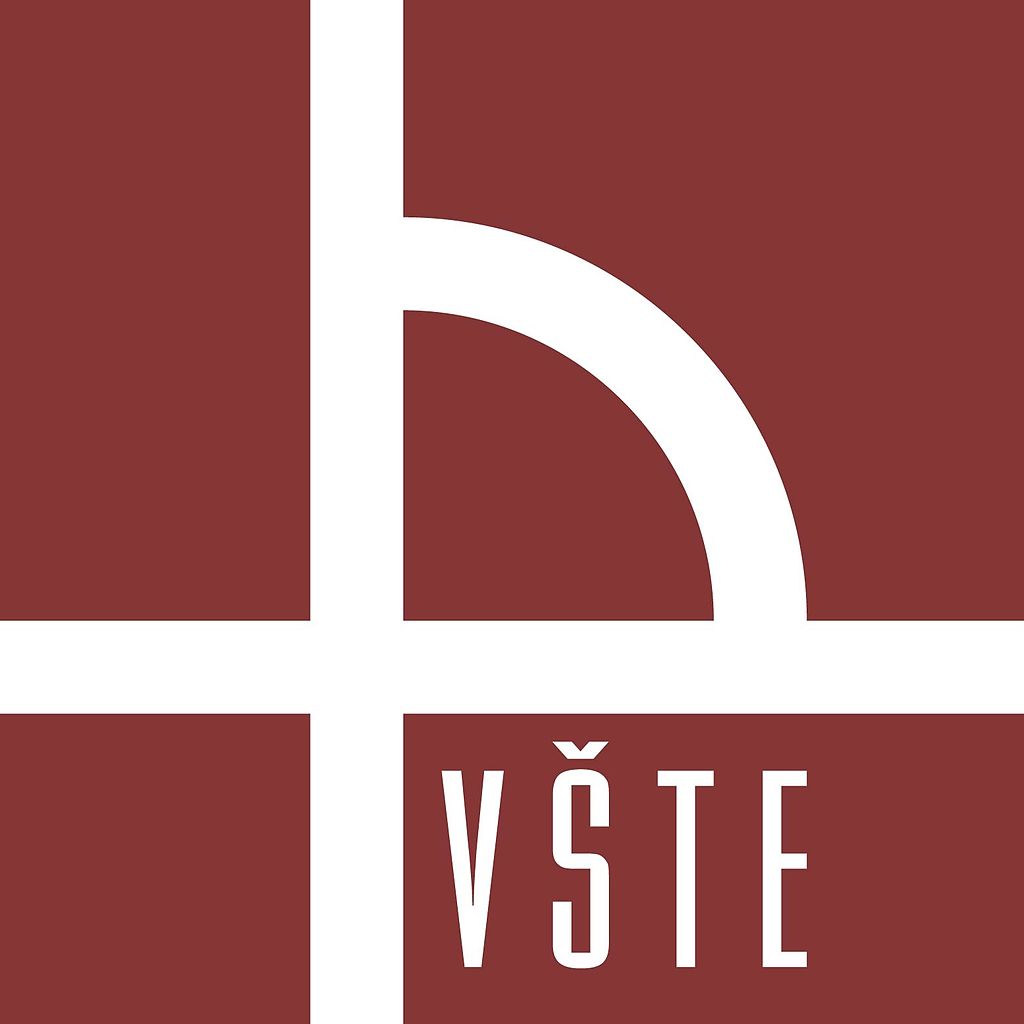 VYSOKÁ ŠKOLA TECHNICKÁ A EKONOMICKÁ V ČESKÝCH BUDĚJOVICÍCH 
ÚSTAV TECHNICKO-TECHNOLOGICKÝ
Knowledge management ve stavebnictví
Autor bakalářské práce: David Váňa
Vedoucí bakalářské práce: Ing. Kristýna Prušková
Oponent bakalářské práce: Ing. Jana Hubálovská
České Budějovice, únor 2021
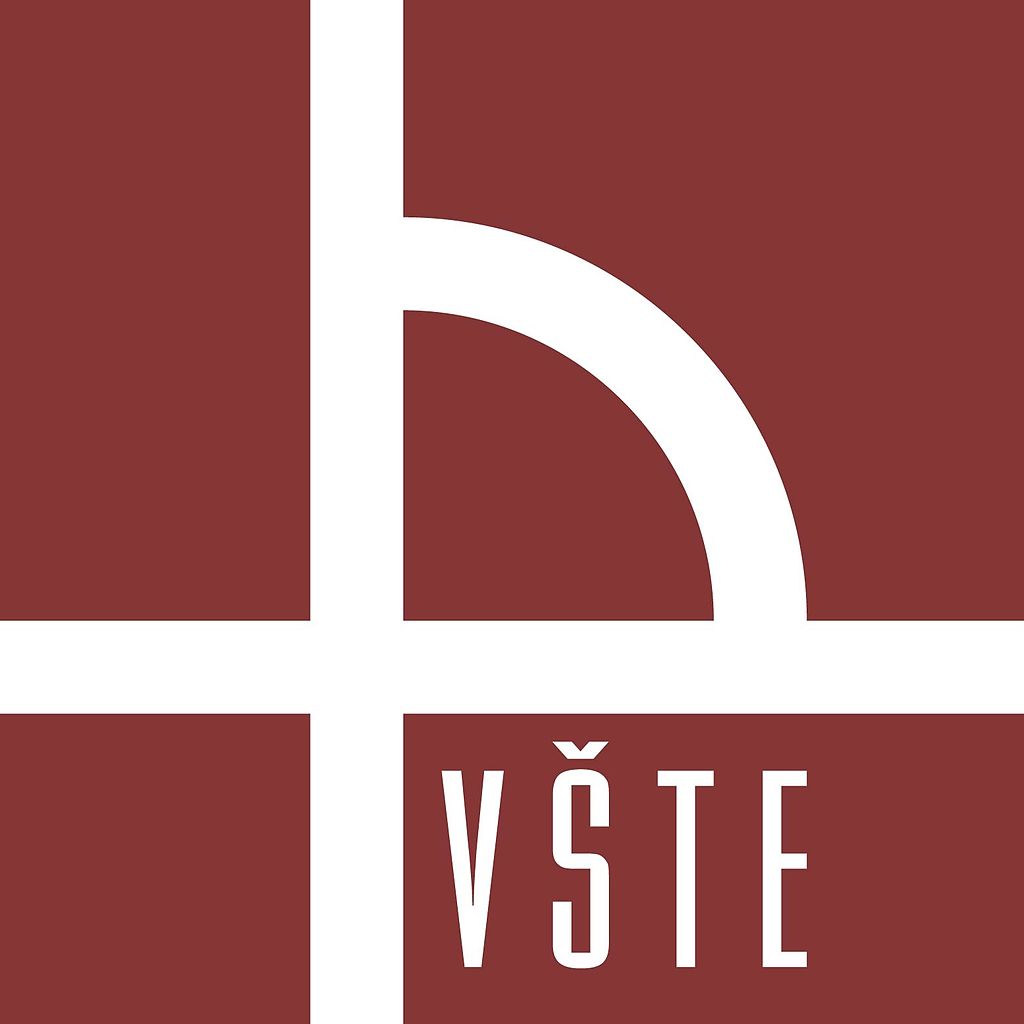 Motivace a důvody k řešení daného problému a cíl práce
Cílem práce je prozkoumat principy Knowledge Managementu a zamyslet se nad jeho využitím v současném stavebnictví: definice principů, implementace principů a použitelnost v praxi.
Teoretická část
Knowledge Management
Aplikační část
Definice a implementace Knowledge Managementu do stavebnictví
Uplatnění Knowledge Managementu pro program REVIT
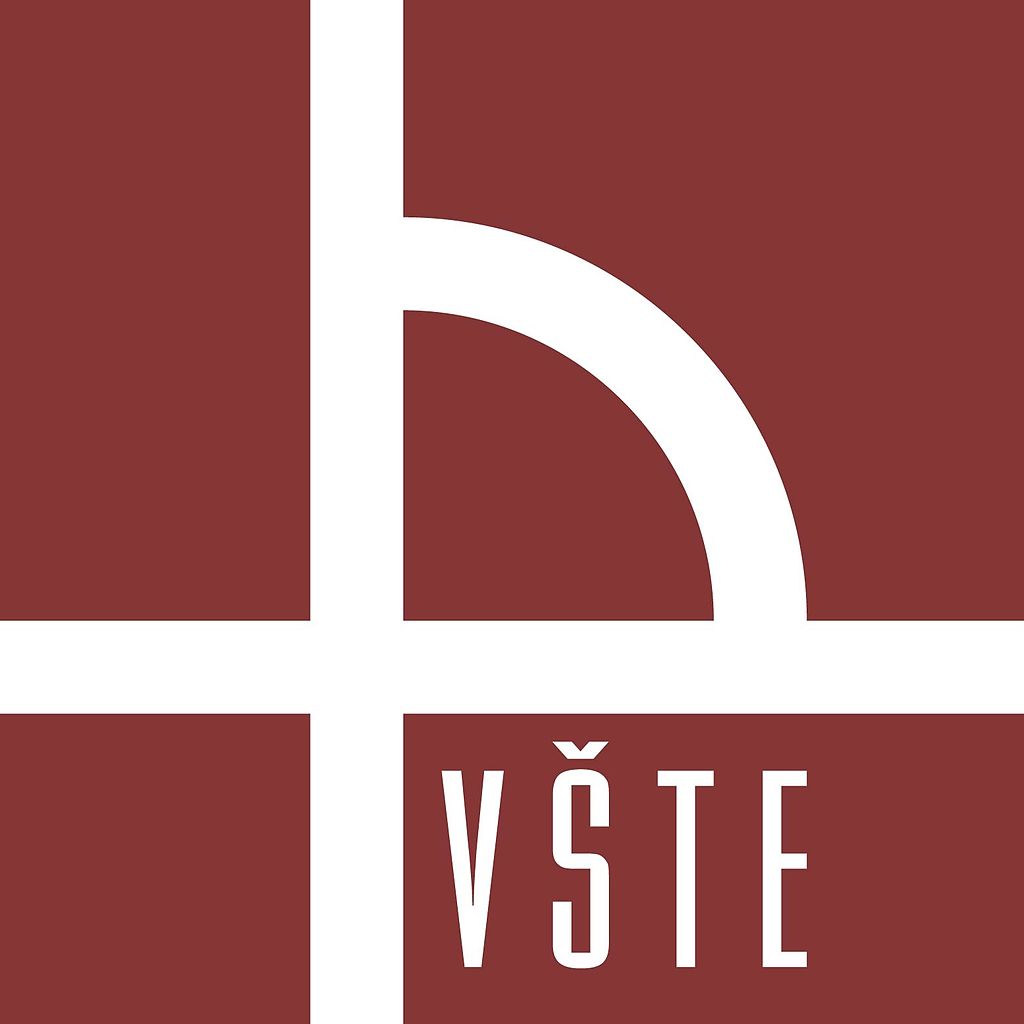 Výzkumné otázky
Postup zavádění znalostního managementu do stavebnictví
Uplatnění znalostí pro vytváření stavebních projektů
Postup implementace KM do Building Information Modeling/Management (BIM)
Možnosti školení a vzdělávání pro pracovníky
Výzkum z hlediska využití KM v programu REVIT
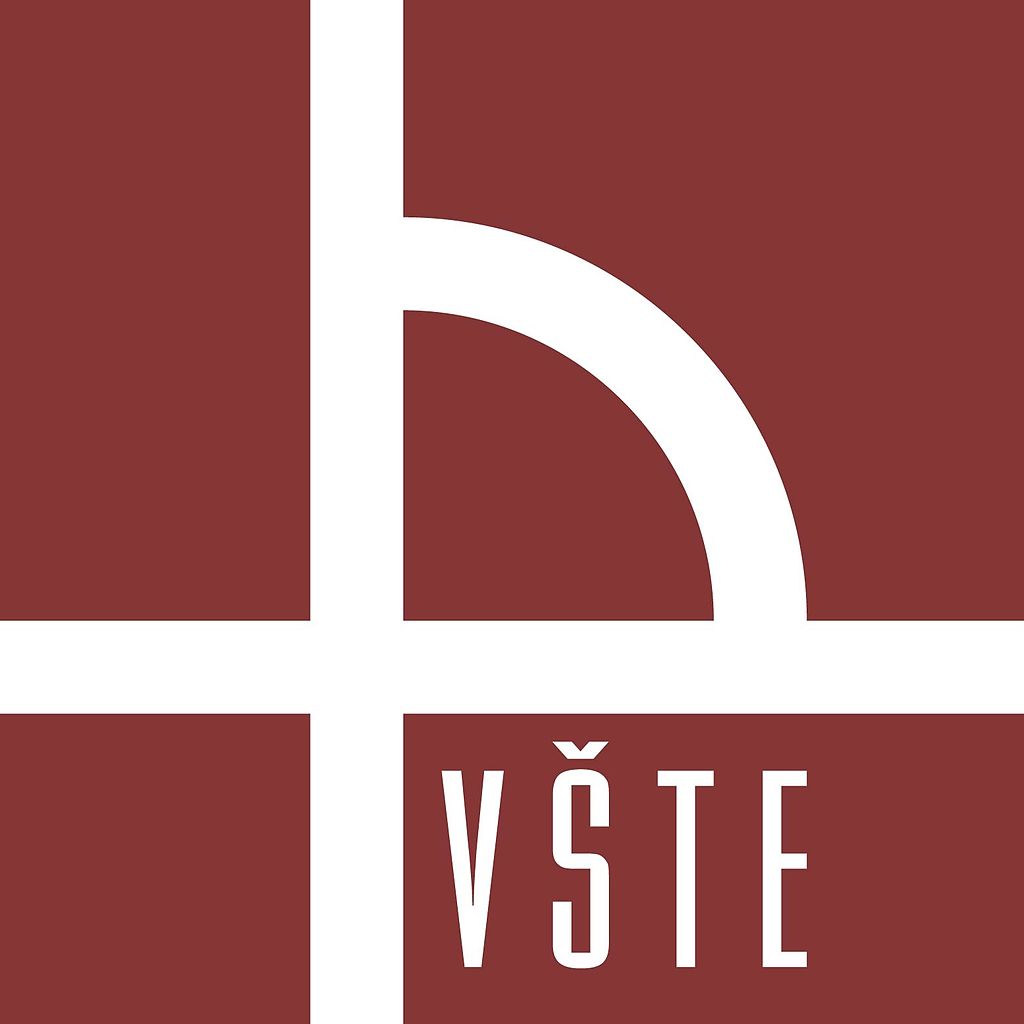 Metodika
Znalosti implementované do stavebních projektů v systémech BIM
Možnosti pro proškolování pracovníků pracující s programem REVIT
Sdílení informací, dat a znalostí mezi pracovníky pomocí nástrojů patřící k programu REVIT
Definice porovnání softwarů pro stavební projekty a jejich využití v BIM
Problematika využití znalostí BIM v praxi
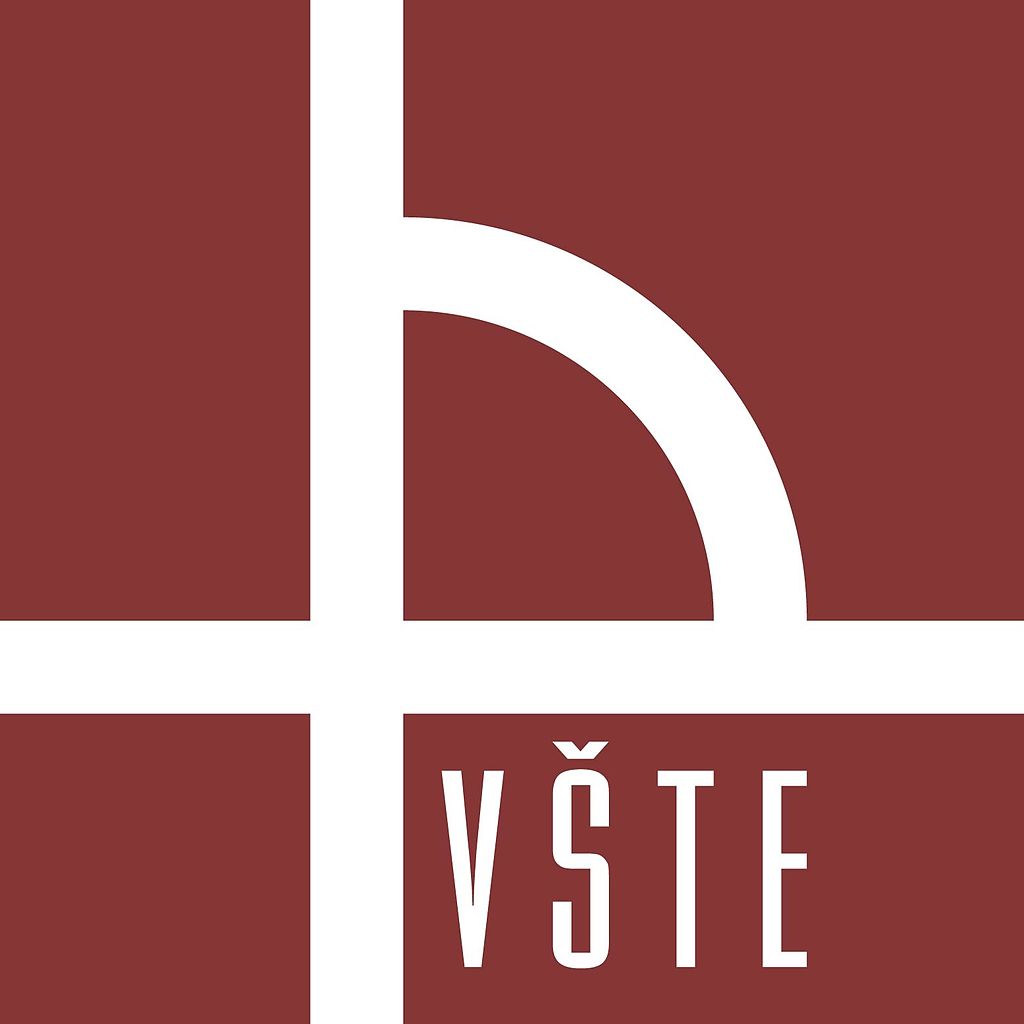 Aplikační část Definice a implementace
Řízení znalostí
Lidé
Procesy
Technologie
BIM Modeling/Management
Building Knowledge Modeling
BIMKSM
Nástroje pro BIM
Facility Management
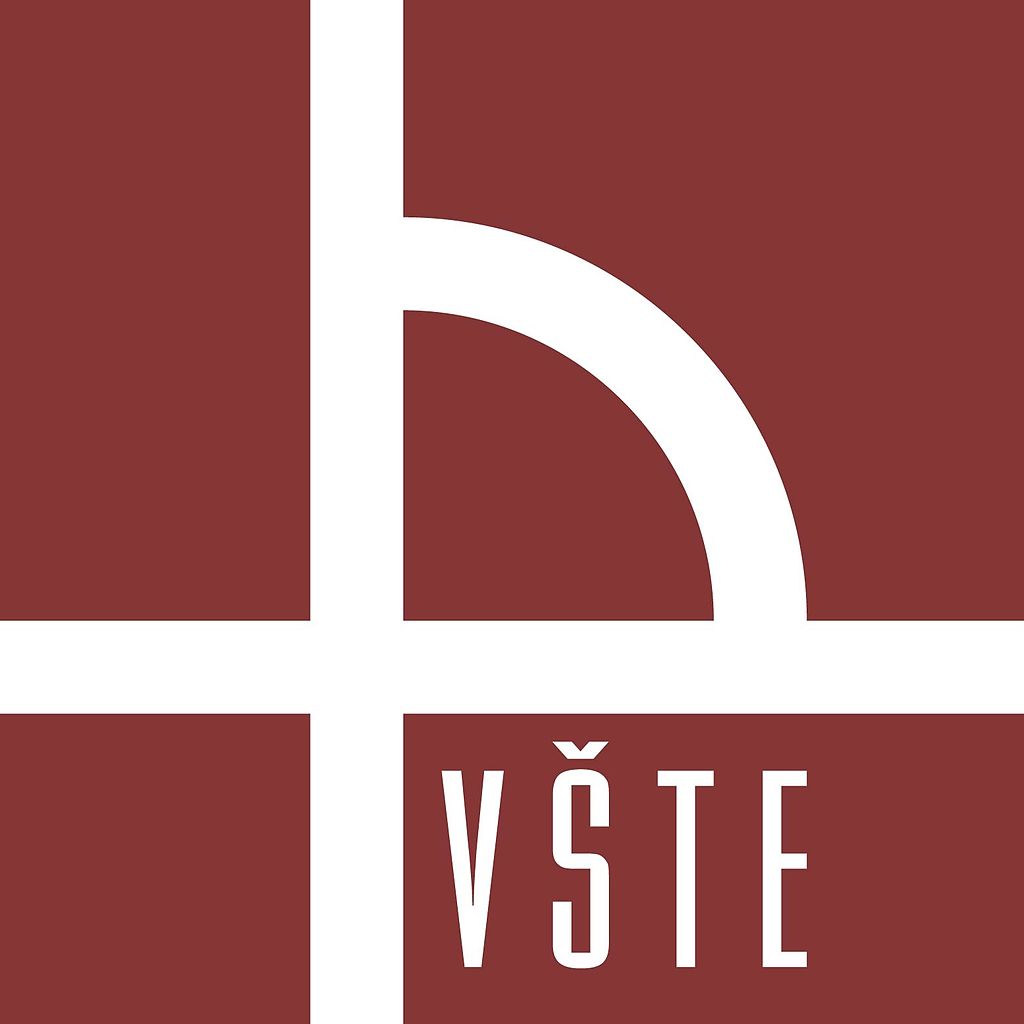 Aplikační částREVIT
Využití Knowledge Managementu v programu REVIT
Školení pracovníků s programem REVIT
Nástroje sloužící pro komunikaci pracovníků
REVIT porovnání s jinými programy
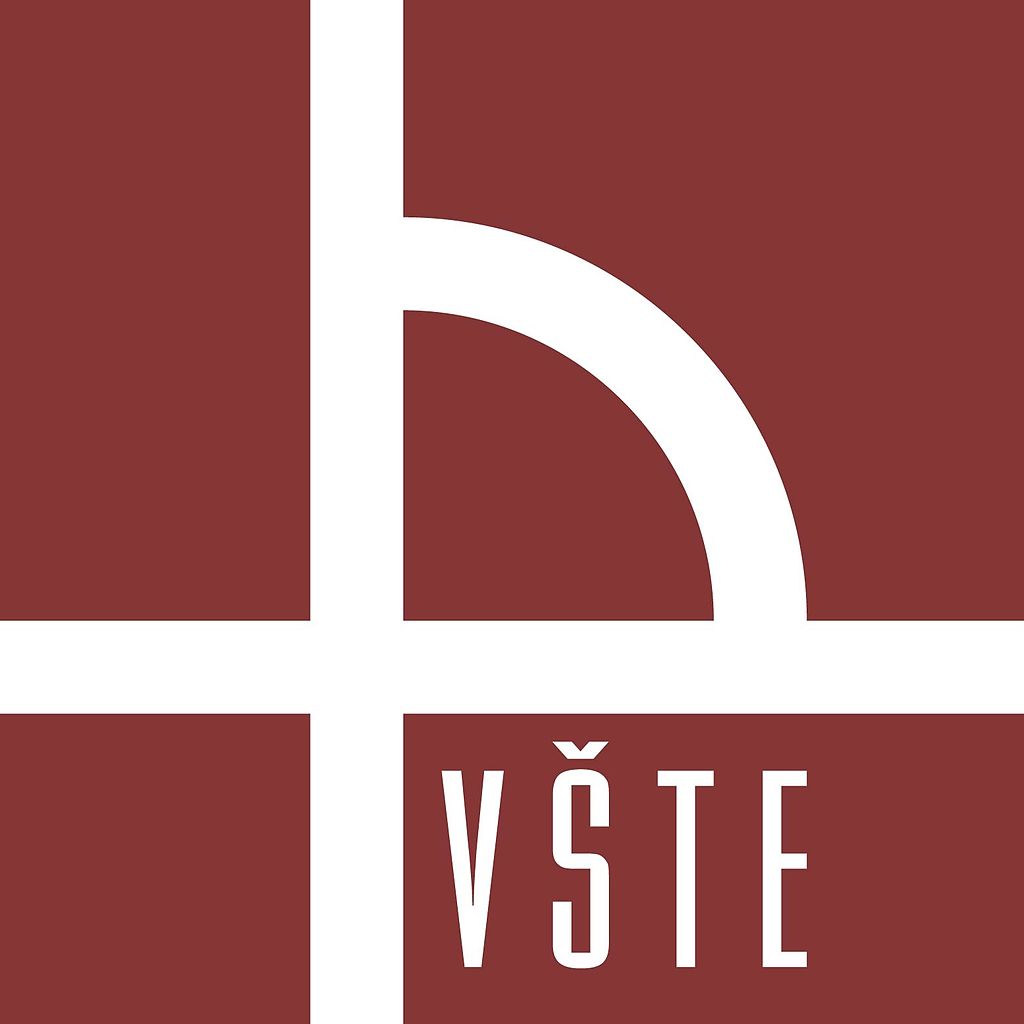 Aplikační částREVIT
Zdroj: The National BIM Report
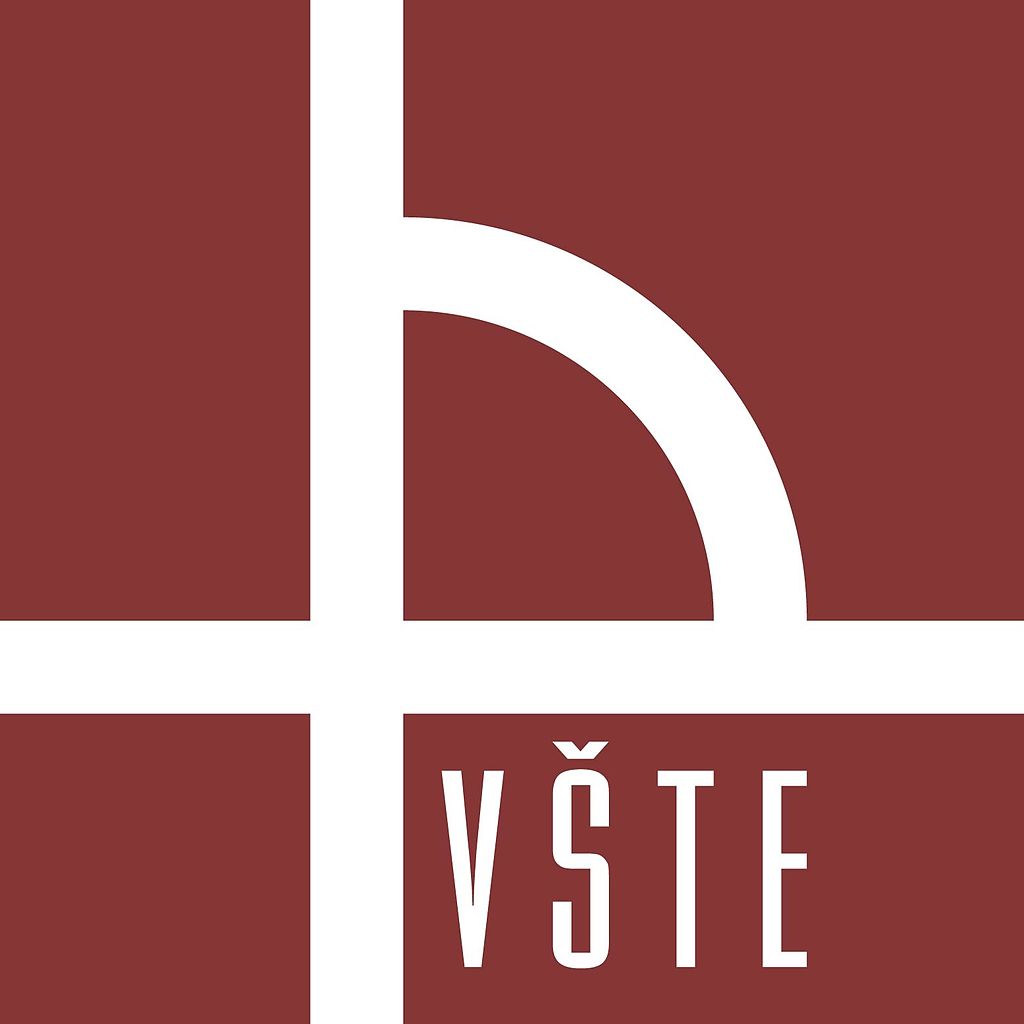 Aplikační částREVIT
Zdroj: The National BIM Report
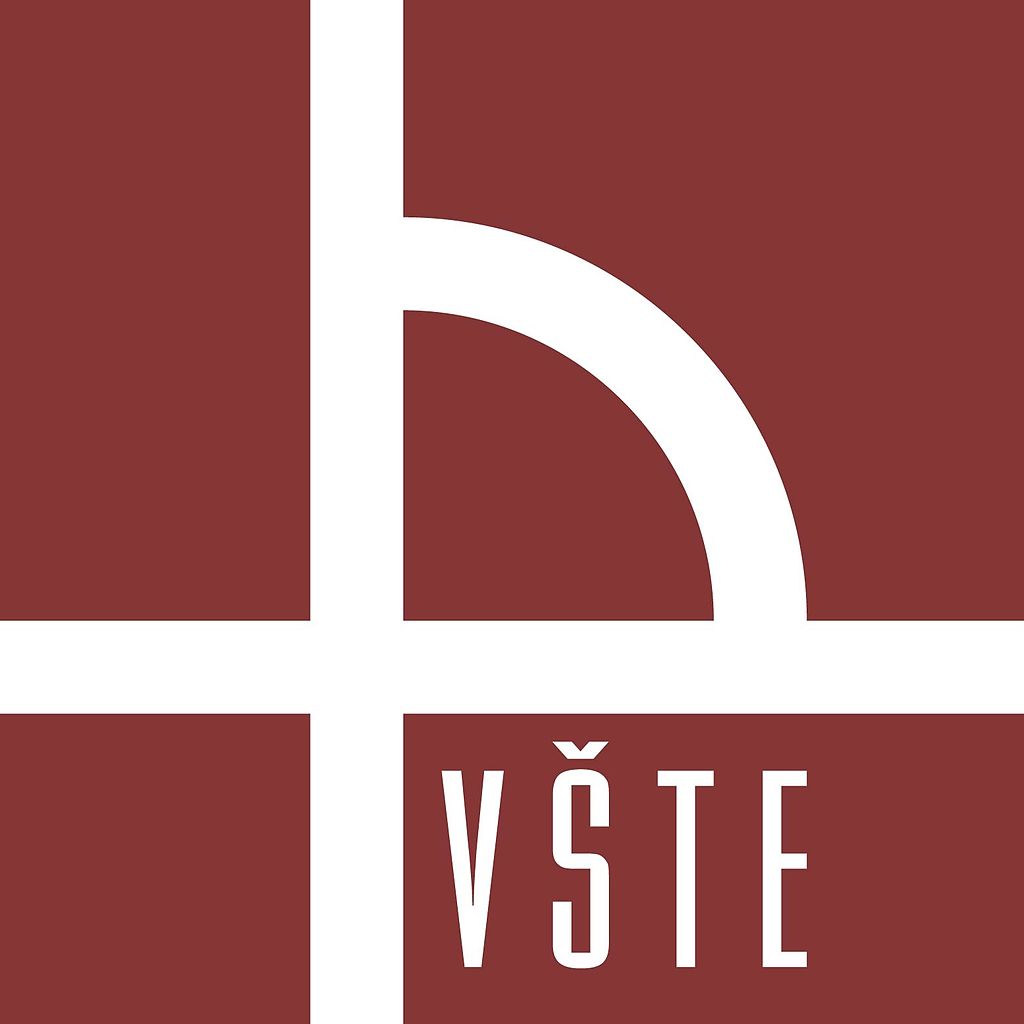 Nástroje používané pro sdílení spolupráce v Revitu
BIM 360 Design
Revit Server
Zdroj: Vlastní
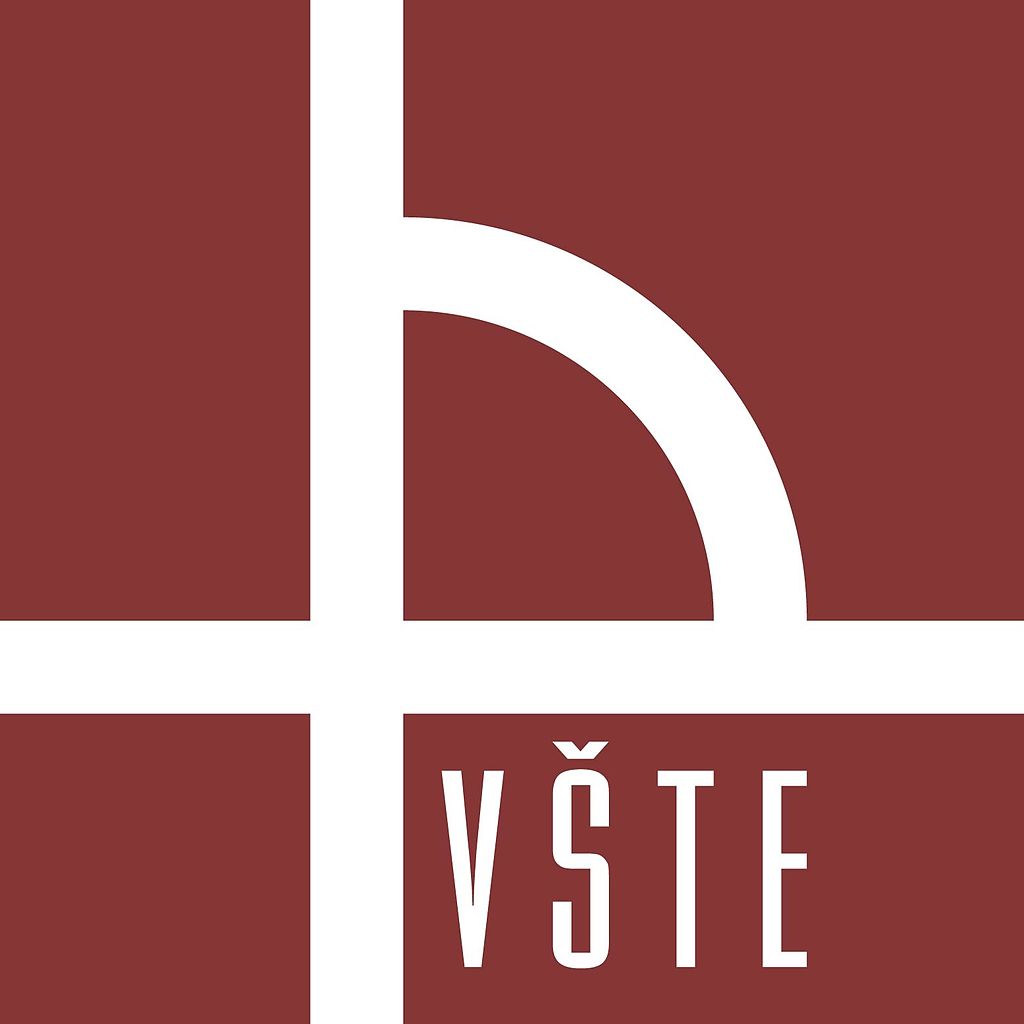 Dosažené výsledky a přínos práce
Využívání BIM 360 design 
Výsledek porovnání Revitu s jinými programy
Využití během pandemické situace
Přínosy BIM
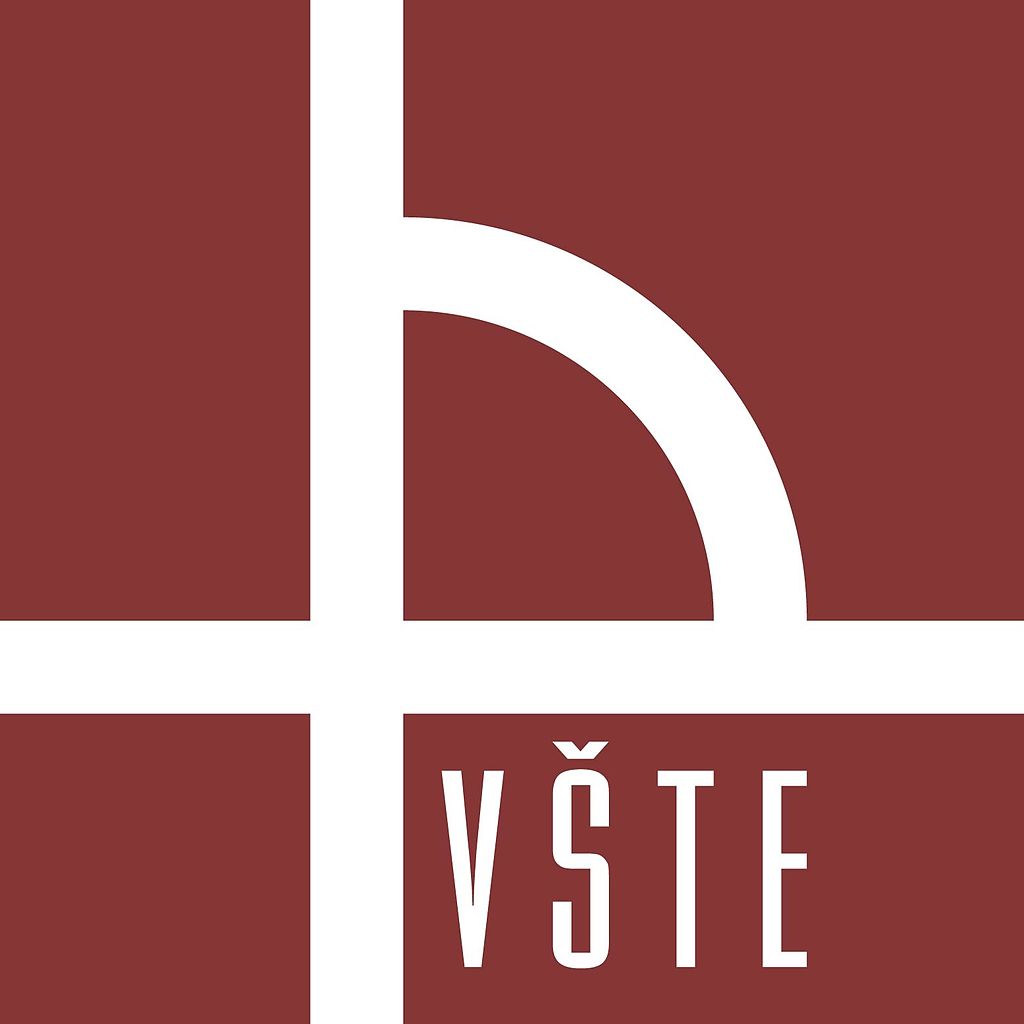 Závěrečné shrnutí
Nejvhodnější nástroj – REVIT
Aktuálnost
BIM – Knowledge management

Cíl bakalářské práce byl splněn
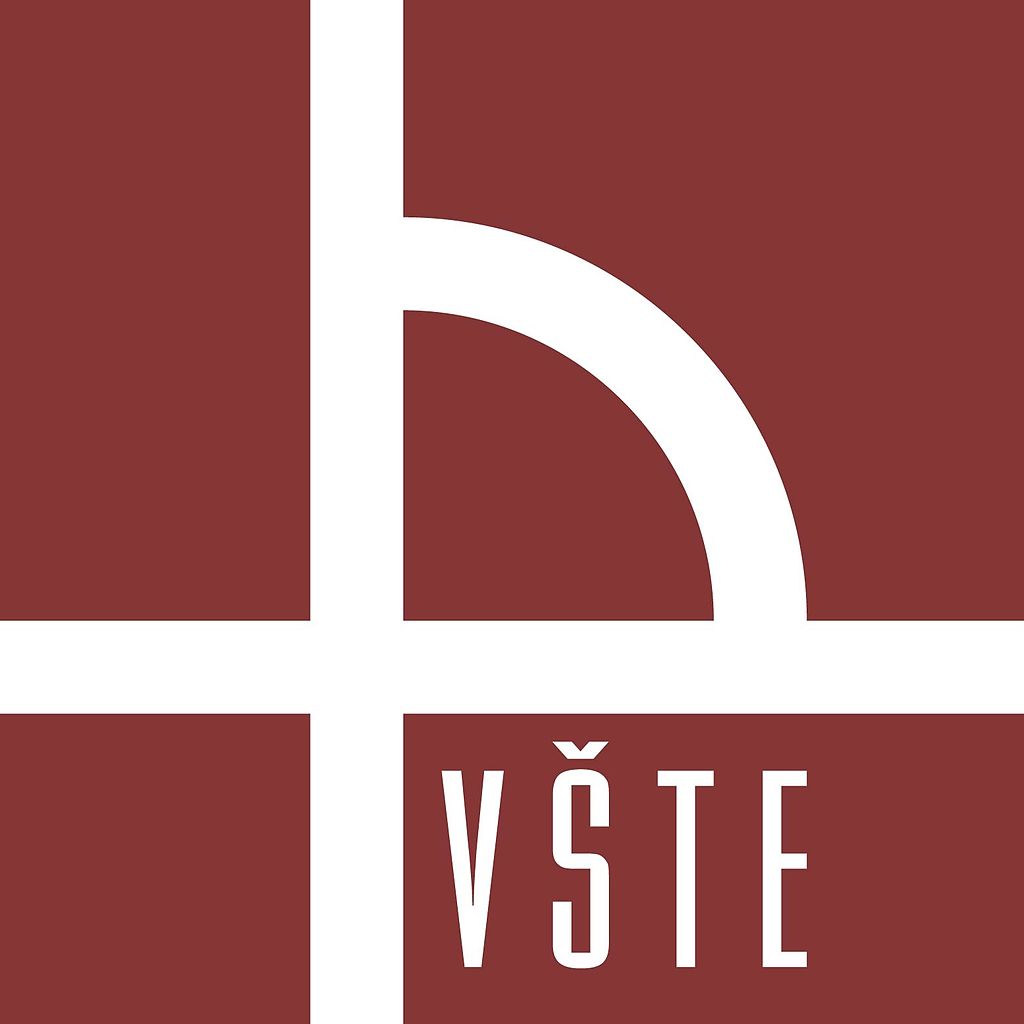 Doplňující otázky
Vedoucí
Vysvětlete zkratku BIMKSM a popište rozdíl mezi tím a BIM ve smyslu Building Information Management?
Popište rozdíl mezi spojeními ”výměna informací” a ”sdílení znalostí”?
Proč je důležité CDE?
Oponent
Žádné otázky
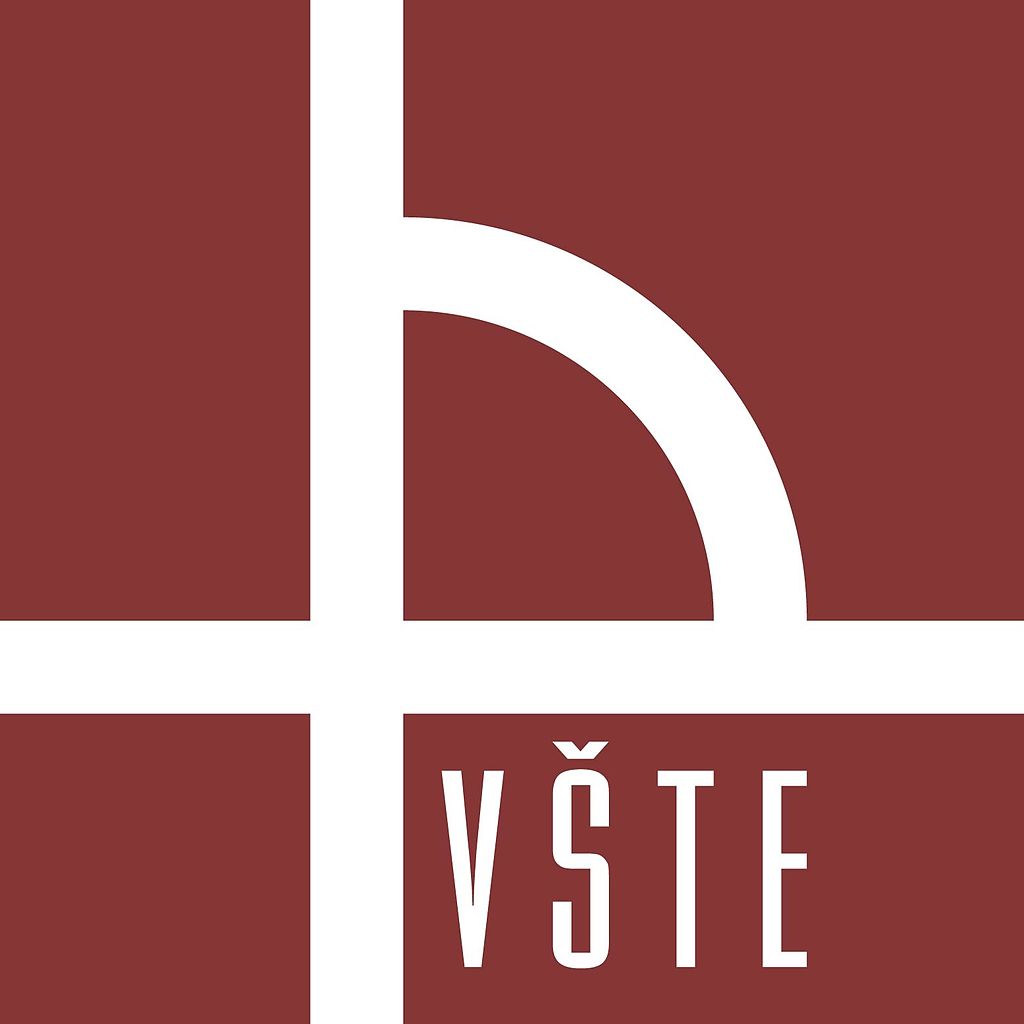 Děkuji za pozornost